L1 E.F.E.C.
TUICE : séance 1
Plan de la journée
Activité STARTER
Déroule de la formation
Objectifs de la formation
2
TUICE, QUEZACO ?
3
OBJECTIFS
Développer des compétences informatiques utiles pour l’éducation, la formation, l’enseignement et la culture.


Développer une culture numérique.
4
Activité starter
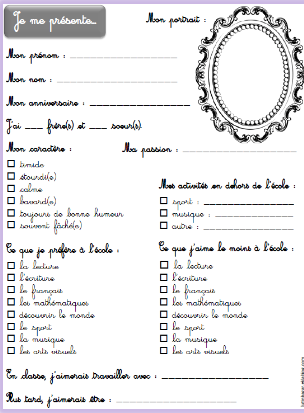 5
Organisation de l’activité
Groupe 1
GROUPE 3
Recherche des questions sur le passé et le futur des étudiants (dans le numérique et dans leur cursus).
Recherche de l’exploitation graphique de la collecte à partir de la feuille de calcul.
GROUPE 2
GROUPE 4
Recherche d’un outil de collecte des questions et de la création d’une feuille de calcul contenant la collecte.
Recherche de la méthode de diffusion des résultats de l’enquête.
6
Déroulé de la formation
TD / questions de cours

PIX !

Présentation / exposé
7
Contact :
dominique.fichot@u-bourgogne.fr
https://www.dfichot.fr
8